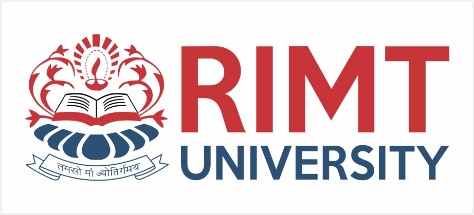 Applied Thermodynamics(BMEC-2304)
Course Name: B.Tech- Mechanical Engineering Semester: 3rd
Prepared by: Ajay Singh Rana
education for life                                          www.rimt.ac.in
1
Dr.Nitin Thapar_SOMC_ITFM
Department of Mechanical Engineering
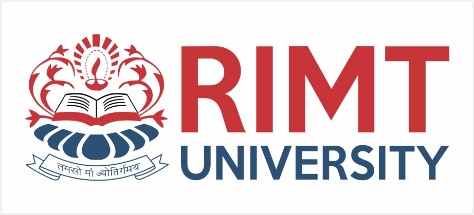 Topic Discussed
Introduction
Valve Timing Diagram for 4 Stroke Engine
Valve Timing Diagram for 2 Stroke Engine
Actual Indicator Diagram of 4 stroke Petrol Engine
Actual Indicator Diagram of 4 stroke Diesel Engine
Wankel(Rotary Engine)
Carburetor
Department of Mechanical Engineering
education for life                                          www.rimt.ac.in
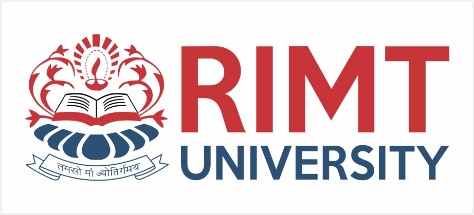 VALVE TIMING DIAGRAM
A valve timing diagram is a graphical representation of the exact moments, in the sequence of operations, at which the two valves (i.e. inlet and exhaust valves) open and close as well as firing of the fuel. It is, generally, expressed in terms of angular positions of the crankshaft. Here we shall discuss theoretical valve timing diagrams for four stroke and two stroke cycle engines.
Department of Mechanical Engineering
education for life                                          www.rimt.ac.in
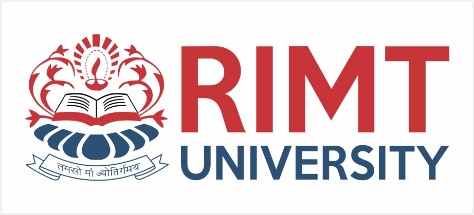 Theoretical valve timing diagram for four stroke cycle engine
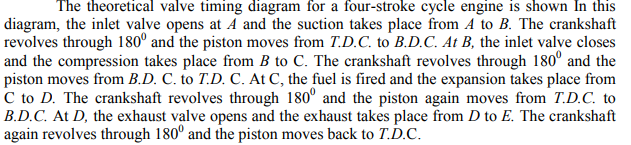 Department of Mechanical Engineering
education for life                                          www.rimt.ac.in
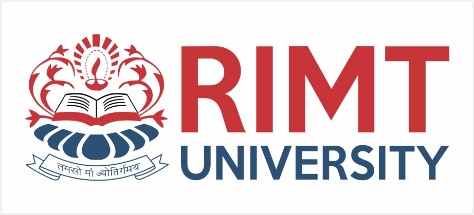 Theoretical valve timing diagram for two-stroke cycle engine
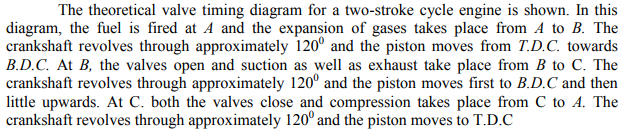 Department of Mechanical Engineering
education for life                                          www.rimt.ac.in
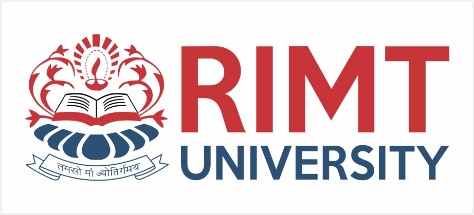 FOUR STROKE CYCLE PETROL ENGINE
It is also known as Otto cycle. It requires four strokes of the piston to complete one cycle of operation in the engine cylinder. The four strokes of a petrol engine sucking fuel-air mixture (petrol mixed with proportionate quantity of air in the carburetor known as charge) are described below: 
	1. Suction or charging stroke: In this stroke, the inlet valve opens and charge is sucked into the cylinder as the piston moves downward from top dead centre (T.D.C.). It continues till the piston reaches its bottom dead centre (B.D. C.) as shown in (a).
	 2. Compression stroke: In this stroke, both the inlet and exhaust valves are closed and the charge is compressed as the piston moves upwards from B.D. C. to TD. C. As a result of compression, the pressure and temperature of the charge increases considerably (the actual values depend upon the compression ratio). This completes one revolution of the crank shaft. The compression stroke is shown in (b).
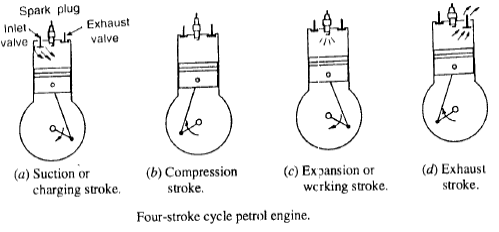 Department of Mechanical Engineering
education for life                                          www.rimt.ac.in
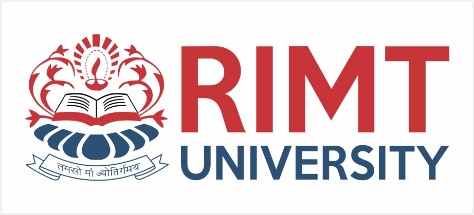 3. Expansion or working stroke Shortly before the piston reaches T.D.C. (during compression stroke), the charge is ignited with the help of a spark plug. It suddenly increases the pressure and temperature of the products of combustion but the volume, practically, remains constant. Due to the rise in pressure, the piston is pushed down with a great force. The hot burnt gases expand due to high speed of the piston. During this expansion, some of the heat energy produced is transformed into mechanical work. It may be noted that during this working stroke, as shown in (c), both the valves are closed and piston moves from T.D.C. to B.D.C 
	4. Exhaust stroke: In this stroke, the exhaust valve is open as piston moves from B.D.C. to T.D.C. This movement of the piston pushes out the products of combustion, from the engine cylinder and are exhausted through the exhaust valve into the atmosphere, as shown in (d). This completes the cycle, and the engine cylinder is ready to suck the charge again.
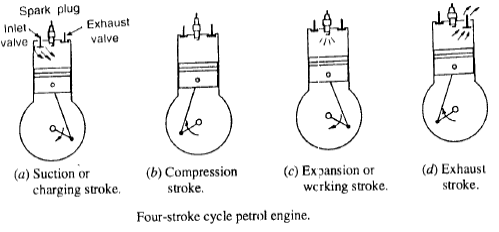 Department of Mechanical Engineering
education for life                                          www.rimt.ac.in
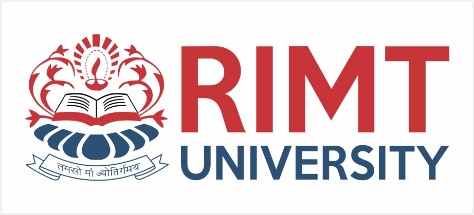 ACTUAL INDICATOR DIAGRAM FOR A FOUR STROKE CYCLE PETROL ENGINE
The actual indicator diagram for a four stroke cycle petrol engine is shown. The suction stroke is shown by the line 1-2, which lies below the atmospheric pressure line. It is this pressure difference, which makes the fuel-air mixture to flow into the engine cylinder. The inlet valve offers some resistance to the incoming charge. That is why, the charge can not enter suddenly into the engine cylinder. As a result of this, pressure inside the cylinder remains somewhat below the atmospheric pressure during the suction stroke. The compression stroke is shown by the line 2-3, which shows that the inlet valve closes (lVC) a little beyond 2 (i.e. BDC). At the end of this stroke, there is an increase in the pressure inside the engine cylinder. Shortly before the end of compression stroke (i.e. TDC), the charge is ignited (lGN) with the help of spark plug as shown in the figure. The sparking suddenly increases pressure and temperature of the products of combustion.
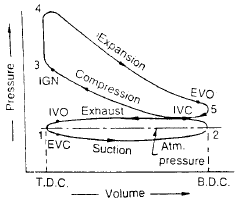 Department of Mechanical Engineering
education for life                                          www.rimt.ac.in
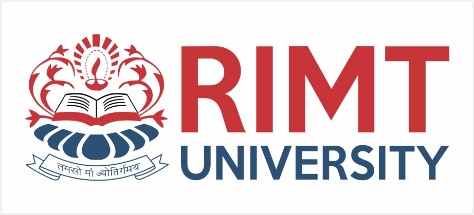 But the volume, practically, remains constant as shown by the line 3-4. The expansion stroke is shown by the line 4-5, in which the exit valve opens (EVO) a little before 5 (i.e. BDC). Now the burnt gases are exhausted into the atmosphere through the exit valve. The exhaust stroke is shown by the line 5-1, which lies above the atmospheric pressure line. It is this pressure difference, which makes the burnt gases to flow out of the engine cylinder. The exit valve offers some resistance to the outgoing burnt gases. That is why the burnt gases cannot escape suddenly from the engine cylinder. As a result of this, pressure inside the cylinder remains somewhat above the atmospheric pressure line during the exhaust stroke
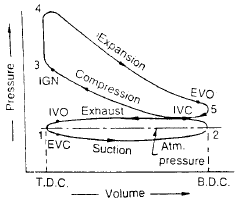 Department of Mechanical Engineering
education for life                                          www.rimt.ac.in
VALVE TIMING DIAGRAM FOR A FOUR STROKE CYCLE PETROL ENGINE
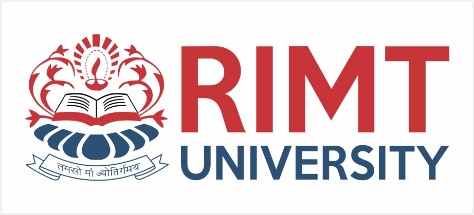 In the valve timing diagram, as shown we see that the inlet valve opens before the piston reaches TDC or in other words, while the piston is still moving up before the beginning of the suction stroke. Now the piston reaches the TDC and the suction stroke starts. The piston reaches the BDC and then starts moving up. The inlet valve closes, when the crank has moved a little beyond the BDC This is done as the incoming charge continues to flow into the cylinder although the piston is moving upwards from BDC Now the charge is compressed (with both valves closed) and then and temperature) push the piston downwards with full force and the expansion or working stroke takes place. Now the exhaust valve opens before the piston again reaches BDC and the burnt gases start leaving the engine cylinder. Now the piston reaches BDC and then starts moving up, thus performing the exhaust stroke. The inlet valve opens before the piston reaches TDC to start suction stroke. This is done as the fresh incoming charge helps in pushing out the burnt gases. Now the piston again reaches TDC, and the suction stroke starts. The exit valve closes after the crank has moved a little beyond the TDC. This is done as the burnt gases continue to leave the engine cylinder although the piston is moving downwards. It may be noted that for a small fraction of a crank revolution, both the inlet and outlet valves are open. This is known as valve overlap.
Department of Mechanical Engineering
education for life                                          www.rimt.ac.in
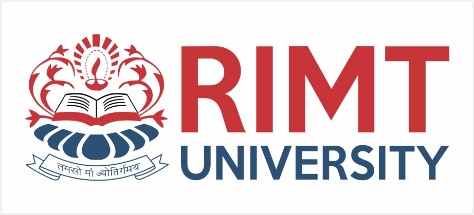 FOUR-STROKE CYCLE DIESEL ENGINE
It is also known as compression ignition engine because the ignition takes place due to the heat produced in the engine cylinder at the end of compression stroke. The four strokes of a diesel engine sucking pure air are described below: 
	1. Suction or charging stroke: In this stroke, the inlet valve opens and pure air is sucked into the cylinder as the piston moves downwards from the top dead centre (TDC). It continues till the piston reaches its bottom dead centre (BDC) as shown (a). 
	2. Compression stroke: In this stroke, both the valves are closed and the air is compressed as the piston moves upwards from BDC to TDC. As a result of compression, pressure and temperature of the air increases considerably (the actual value depends upon the compression ratio).  This completes one revolution of the crank shaft. The compression stroke is shown in (b).
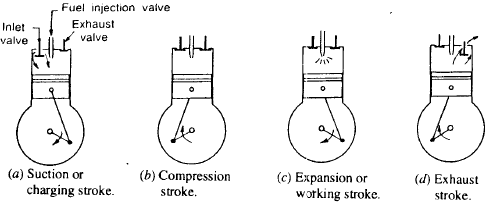 Department of Mechanical Engineering
education for life                                          www.rimt.ac.in
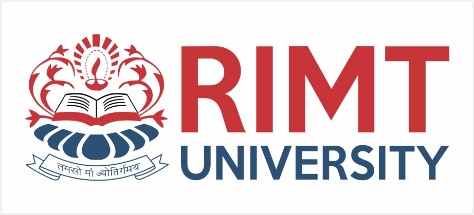 3. Expansion or working stroke: Shortly before the piston reaches the TDC (during the compression stroke), fuel oil is injected in the form of very fine spray into the engine cylinder, through the nozzle, known as fuel injection valve. At this moment temperature of the compressed air is sufficiently high to ignite the fuel. It suddenly increases the pressure and temperature of the products of combustion. The fuel oil is continuously injected for a fraction of the revolution. The fuel oil is assumed to be burnt at constant pressure. Due to increased pressure, the piston is pushed down with a great force. The hot burnt gases expand due to high speed of the piston. During this expansion, some of the heat energy is transformed into mechanical work. It may be noted that during this working stroke, both the valves are closed and the piston moves from TDC to BDC.
	 4. Exhaust stroke: In this stroke, the exhaust valve is open as the piston moves from BDC to TDC. This movement of the piston pushes out the products of combustion from the engine cylinder through the exhaust valve into the atmosphere. This completes the cycle and the engine cylinder is ready to suck the fresh air again.
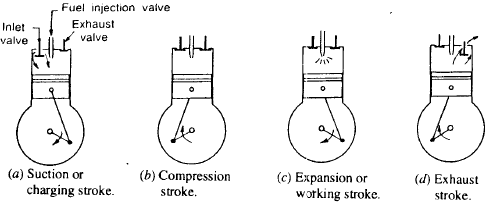 Department of Mechanical Engineering
education for life                                          www.rimt.ac.in
ACTUAL INDICATOR DIAGRAM FOR A FOUR STROKE CYCLE DIESEL ENGINE
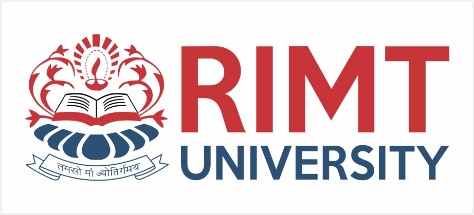 The actual indicator diagram for a four-stroke cycle diesel engine is shown. The suction stroke is shown by the line 1-2 which lies below the atmospheric pressure line. It is this pressure difference, which makes the fresh air to flow into the engine cylinder. The inlet valve offers some resistance to the incoming air. That is why, the air can not enter suddenly into the engine cylinder. As a result of this pressure inside the cylinder remains somewhat below the atmospheric pressure during the suction stroke. The compression stroke is shown by the line 2-3, which shows that the inlet valves closes (/VC) a little beyond 2 (i.e. BDC).At the end of this stroke, there is an increase of pressure inside the engine cylinder. Shortly before the end of compression stroke (i.e. TDC), fuel valve opens (FVO) and the fuel is injected into the engine cylinder. The fuel is ignited. The ignition suddenly increases volume and temperature of the products of combustion. But the pressure, practically, remains constant as shown by the line 3-4. The expansion stroke is shown by the line 4-5, in which the exit valve opens a little before 5 (i.e. BDC). Now the burnt gases are exhausted into the atmosphere through the exhaust valve. The exhaust stroke is shown by the line 5-1, which lies above the atmospheric pressure line. It is this pressure difference, which makes the burnt gases to flow out of the engine cylinder. The exhaust valve offers some resistance to the outgoing burnt gases. That is why, the burnt gases cannot (escape suddenly from the engine cylinder. As a result of this, pressure inside the cylinder remains somewhat above the atmospheric pressure during the exhaust stroke.
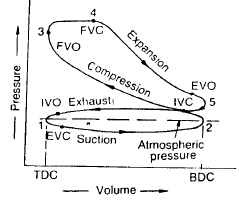 Department of Mechanical Engineering
education for life                                          www.rimt.ac.in
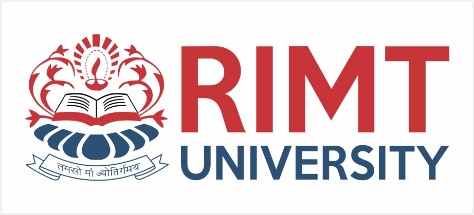 VALVE TIMING DIAGRAM FOR A FOUR-STROKE CYCLE DIESEL ENGINE
In the valve timing diagram as shown we see that the inlet valve opens before the piston reaches TDC; or in other words while the piston is still moving up before the beginning of the suction stroke. Now the piston reaches the TDC and the suction stroke starts. The piston reaches the BDC and then starts moving up. The inlet valve closes, when the crank has moved a little beyond the BDC. This is done as the incoming air continues to flow into the cylinder although the piston is moving upwards from BDC. Now the air is compressed with both valves closed. Fuel valve opens a little before the piston reaches the TDC. Now the fuel is injected in the form of very fine spray, into the engine cylinder, which gets ignited due to high temperature of the compressed air. The fuel valve closes after the piston has come down a little from the TDC. This is done as the required quantity of fuel is injected into the engine cylinder. The burnt gases (under high pressure and temperature) push the piston downwards, and the expansion or working stroke takes place. Now the exhaust valve opens before the piston again reaches BDC and the burnt gases start leaving the engine cylinder. Now the piston reaches BDC and then starts moving up thus performing the exhaust stroke. The inlet valve opens before the piston reaches TDC to start suction stroke. This is done as the fresh air helps in pushing out the burnt gases. Now the piston again reaches TDC, and the suction starts. The exhaust valve closes when the crank has moved a little beyond the TDC. This is done as the burnt gases continue to leave the engine cylinder although the piston is moving downwards.
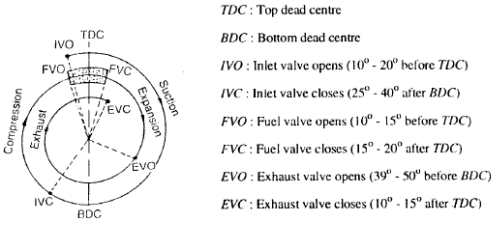 Department of Mechanical Engineering
education for life                                          www.rimt.ac.in
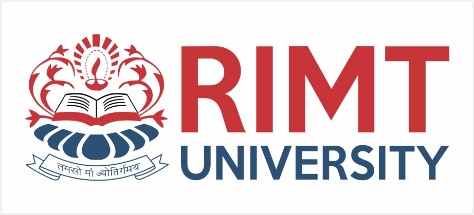 TWO-STROKE CYCLE PETROL ENGINE
In this cycle, the suction, compression, expansion and exhaust takes place during two strokes of the piston. It means that there is one working stroke after every revolution of the crank shaft. A two stroke engine has ports instead of valves. All the four stages of a two stroke petrol engine are described below: 
	1. Suction stage: In this stage, the piston, while going down towards BDC, uncovers both the transfer port and the exhaust port The fresh fuel-air mixture flows into the engine cylinder from the crank case, as shown (a). 
	2. Compression stage: In this stage, the piston, while moving up, first covers the transfer port and then exhaust port. After that the fuel is compressed as the piston moves upwards as shown (b). In this stage, the inlet port opens and fresh fuel-air mixture enters into the crank case.
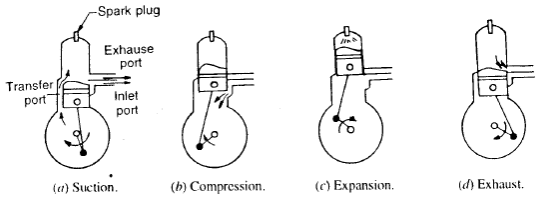 Department of Mechanical Engineering
education for life                                          www.rimt.ac.in
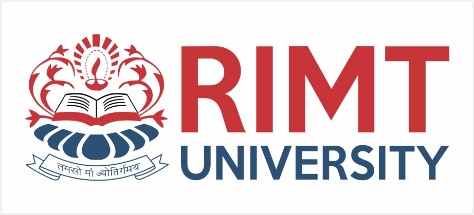 3. Expansion stage: Shortly before this piston reaches the TDC (during compression stroke), the charge is ignited with the help of a spark plug. It suddenly increases the pressure and temperature of the products of combustion. But the volume, practically, remains constant. Due to rise in the pressure, the piston is pushed downwards with a great force as shown in (c). The hot burnt gases expand due to high speed of the piston. During this expansion, some of the heat energy produced is transformed into mechanical work.
 	4. Exhaust stage: In this stage, the exhaust port is opened as the piston moves downwards. The products of combustion, from the engine cylinder are exhausted through the exhaust port into the atmosphere, as shown (d). This completes the cycle and the engine cylinder is ready to suck the charge again
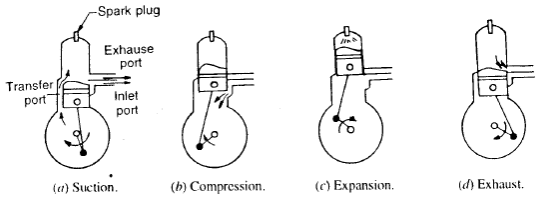 Department of Mechanical Engineering
education for life                                          www.rimt.ac.in
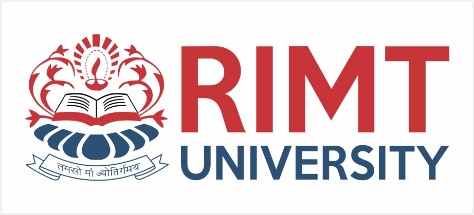 ACTUAL INDICATOR DIAGRAM FOR A TWO STROKE CYCLE PETROL ENGINE
The actual indicator diagram for a two-stroke cycle petrol engine is shown in suction is shown by the line 1-2-3, i.e. from the instant transfer port opens (TPO) and transfer port closes (TPC). We know that during the suction stage, the exhaust port is also open. In the first half of suction stage, the volume of fuel-air mixture and burnt gases increases. This happens as the piston moves from I to 2 (i.e. BDC). In the second half of the suction stage, the volume of charge and burnt gases decreases. This happens as the piston moves upwards from 2 to 3. A little beyond 3, the exhaust port closes (EPC) at 4. Now the charge inside the engine cylinder is compressed which is shown by the line 4-5. At the end of the compression, there is an increase in the pressure inside the engine cylinder. Shortly before the end of compression (i.e. TDC) the charge is ignited (IGN) with the help of spark plug. The sparking suddenly increases pressure and temperature of the products of combustion. But the volume, practically, remains constant as shown by the line 5-6. The expansion is shown by the line 6-7. Now the exhaust port opens (EPO) at 7, and the burnt gases are exhausted into the atmosphere through the exhaust port. It reduces the pressure. As the piston is moving towards BDC, therefore volume of burnt gases increases from 7 to 1. At 1, the transfer port opens (TPO) and the suction starts.
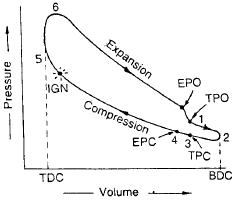 Department of Mechanical Engineering
education for life                                          www.rimt.ac.in
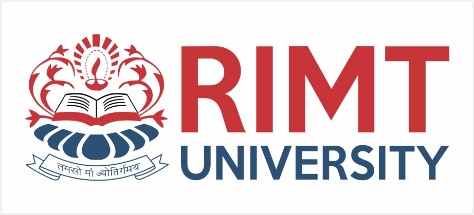 VALVE TIMING DIAGRAM FOR A TWO-STROKE CYCLE PETROL ENGINE
In the valve timing diagram, as shown we see that the expansion of the charge (after ignition) starts as the piston moves from TDC towards BDC. First of all, the exhaust port opens before the piston reaches BDC and the burnt gases start leaving the cylinder. After a small fraction of the crank revolution, the transfer port also opens and the fresh fuel-air mixture enters into the engine cylinder. This is done as the fresh incoming charge helps in pushing out the burnt gases. Now the piston reaches BDC and then starts moving upwards. As the crank moves a little beyond BDC, first the transfer port closes and then the exhaust port also closes. This is done to suck fresh charge through the transfer port and to exhaust the burnt gases through the exhaust port simultaneously. Now the charge is compressed with both ports closed, and then ignited with the help of a spark plug before the end of compression stroke. This is done as the charge requires some time to ignite. By the time the piston reaches TDC, the burnt gases (under high pressure and temperature) push the piston downwards with full force and expansion of the burnt gases takes place. It may be noted that the exhaust and transfer ports open and close at equal angles on either side of the BDC position.
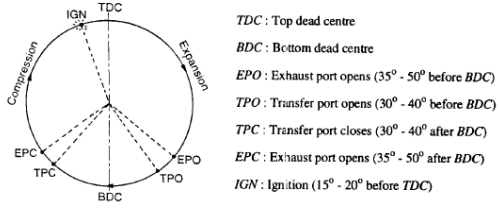 Department of Mechanical Engineering
education for life                                          www.rimt.ac.in
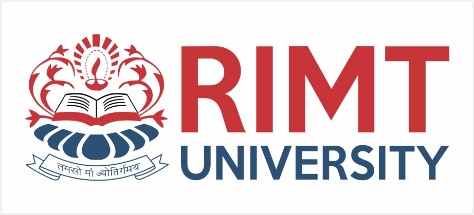 TWO-STROKE CYCLE DIESEL ENGINE
A two-stroke cycle diesel engine also has one working stroke after every revolution of the crank shaft. All the four stages of a two stroke cycle diesel engine are described below: 
	1. Suction stage: In this stage, the piston while going down towards BDC uncovers the transfer port and the exhaust port. The fresh air flows into the engine cylinder from the crank case, as shown in (a). 
	2. Compression stage: In this stage, the piston while moving up, first covers the transfer port and then exhaust port. After that the air is compressed as the piston moves upwards as shown in (b). In this stage, the inlet port opens and the fresh air enters into the crank case.
	 3. Expansion stage: Shortly before the piston reaches the TDC (during compression stroke), the fuel oil is injected in the form of very fine spray into the engine cylinder through the nozzle known as fuel injection valve, as shown in (c). At this moment, temperature of the compressed air is sufficiently high to ignite the fuel. It suddenly increases the pressure and temperature of the products of combustion. The fuel oil is continuously injected for a fraction of the crank revolution. The fuel oil is assumed to be burnt at constant pressure. Due to increased pressure, the piston is pushed with a great force. The hot burnt gases expand due to high speed of the piston. During the expansion, some of the heat energy produced is transformed into mechanical work .
	4. Exhaust stage: In this stage, the exhaust port is opened and the piston moves downwards. The products of combustion from the engine cylinder are exhausted through the exhaust port into the atmosphere as shown in (d). This completes the cycle, and the engine cylinder is ready to suck the air again.
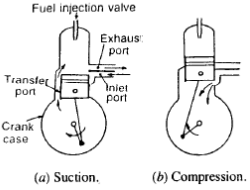 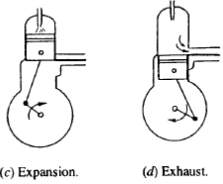 Department of Mechanical Engineering
education for life                                          www.rimt.ac.in
ACTUAL INDICATOR DIAGRAM FOR TWO STROKE CYCLE DIESEL ENGINE
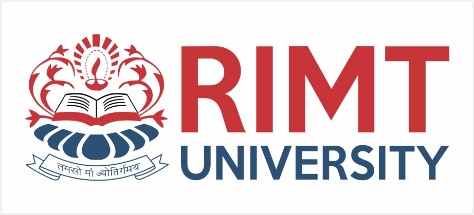 The actual indicator diagram for a two-stroke cycle diesel engine is shown. The suction is shown by the line: 1-2-3 i.e. from the instant transfer port opens (TPO) and transfer port closes (TPC). We know that during the suction stage, the exhaust port is also open. In the first half of suction stage, the volume: of air and burnt gases increases. This happens as :the piston moves from 1-2 (i.e. BDC). In the second half of the suction stage, the volume of air and burnt gases decreases. This happens as the piston moves upwards from 2-3. A little beyond 3, the exhaust port closes (EPC) at 4. Now the air inside the engine cylinder is compressed which is shown by the line 4-5. At the end of compression, there is an increase in the pressure inside the engine cylinder. Shortly before the end of compression (i. e. TDC), fuel valve opens (FVO) and the fuel is injected into the engine cylinder. The fuel is ignited by high temperature of the compressed air. The ignition suddenly increases volume and temperature of the products of combustion. But the pressure, practically, remains constant as shown by the line 5-6. The expansion IS shown by the line 6-7, Now th~ exhaust port opens (EPO) at 7 and the burnt gases are exhausted into the atmosphere through the exhaust port. It reduces the pressure. As the piston is moving towards BDC, therefore volume of burnt gases increases from 7 to 1. At 1, the transfer port opens (TPO) and the suction starts.
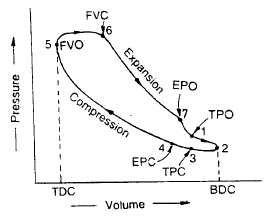 Department of Mechanical Engineering
education for life                                          www.rimt.ac.in
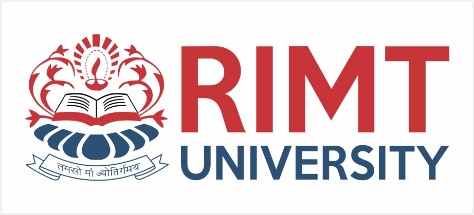 WANKEL (ROTARY) ENGINE
The Wankel engine is an internal combustion engine that uses the four strokes of a typical Otto cycle (intake, compression, combustion, exhaust) to create kinetic energy. This kinetic energy is converted into rotational energy used to spin the cars transmission and ultimately propel the car. Unlike it’s piston-driven counter-part, the Wankel engine directly converts pressure into rotating motion.
	
	HISTORY 
	The Wankel engine was designed in 1951 by German engineer Felix Wankel for NSU Motorenwerke AG (NSU), a German automobile manufacturer. The initial design had the housing and the rotor of the engine move on independent axes. This was later changed so that the housing remained fixed (This is the version covered in this article). The engine saw its first commercial use in Norton Motorcycles, a British motorcycle company. It then moved on to cars in 1961 when Mazda partnered with NSU to make rotary engines a standard in commercially available vehicles. Currently, the engine sees use in motorcycles, racecars, airplanes, and even go-carts.
Department of Mechanical Engineering
education for life                                          www.rimt.ac.in
PARTS
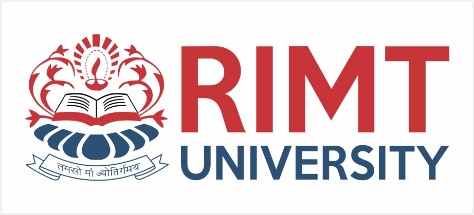 INTAKE PORT: The entry point for the gas into the engine. 

  OUTPUT SHAFT: Moves the rotational kinetic energy from the rotor to the rest of the car. 

  TRIANGULAR ROTOR: Divides the chamber into intake,     compression, and combustion areas and supports the energy of the system and the engines gear set. 

  SPARK PLUG: Provides the electric energy used to combust the compressed fuel. 

  HOUSING: Contains the combustion reaction and guides the motion of the triangular rotor. 

  FIXED GEAR: Gear attached to the housing to ensure the correct movement of the rotor within the housing.

  OUTLET PORT: Exit area for ignited gasoline.
Knowing the basic components in the engine is vital to knowing how the engine functions. The diagram below labels the important parts of the engine that are mentioned later.
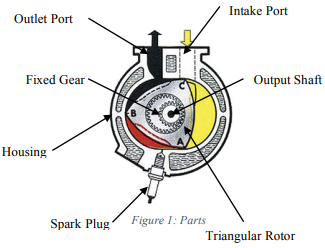 Department of Mechanical Engineering
education for life                                          www.rimt.ac.in
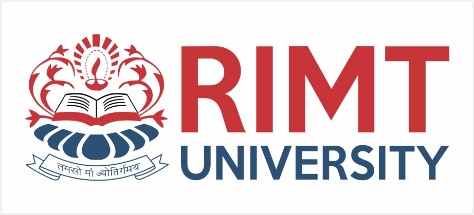 Working
The following process tracks the flow of gasoline as it enters the engine until it is combusted and exits it. It is important to note however that these stages, as was mentioned before, happen simultaneously
COMPRESSION
IGNITION
INTAKE
The first stroke in the cycle. During this phase, a drop in pressure caused by the rotor’s motion draws in an air/fuel mixture (Figure 2). This mixture is drawn around the rotor and forced into the second stroke of the cycle. In order to ensure that none of the exhaust from the previous cycle re-enters during intake, the housing is extended to touch the edge of the rotor.
Compression is the second stroke in the cycle. In this phase, the rotor forces the mixture into a tighter area of the housing, creating a pressurized air/fuel mixture (Figure 3). It is important that the fuel be compacted at this stage, because it will not ignite if it isn’t at the correct pressure.
Taking the compressed mixture from the previous stroke, the third stroke, ignition, ignites the mixture (Figure 4) creating the exhaust and the energy used to move the rotor.
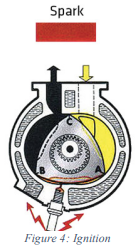 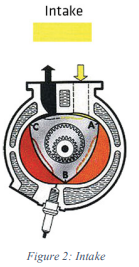 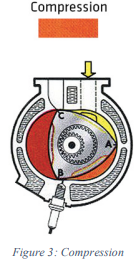 Department of Mechanical Engineering
education for life                                          www.rimt.ac.in
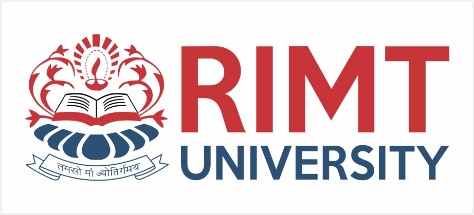 EXHAUST
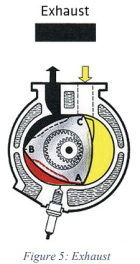 The fourth and final stroke of the Wankel engine process is the expulsion of the exhaust through the outlet port (Seen on Figure 5 in black). The sudden expansion of the now gaseous fuel mixture forces the rotor back around to its initial position. The exhaust is drawn from the engine to the exhaust system of the car.
Wankel vs. Piston Engine 

While both engines serve the same purpose, there are a number of key design differences between them. For one, the Wankel engine converts pressure directly into the rotation of the output shaft, while a piston engine uses the vertical motion of its pistons to do this. This difference leads to Wankel engines being typically lighter than their piston counter-parts, leading to machines needing light, compact engines (motorcycles, chainsaws) using rotary engines. Additionally, Wankel engines can withstand higher engine revolutions due to the inherent motion of the rotor to the output shaft and the engines absence of highly stressed components such as camshafts or crankshafts. The problems with the Wankel engine come from the seals at the edges of the triangular rotor. These edges, by design, are in constant contact with the housing of the engine. The material therefore has to allow the rotor to move without restricting movement and prevent any leaks between the three sides of the rotor. This is especially hard to maintain as the seals experience wear due to engine use.
Department of Mechanical Engineering
education for life                                          www.rimt.ac.in
Carburetor
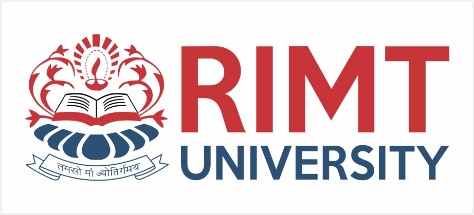 The carburetor is the component of the engine that helps for the mixing of air and fuel for the proper combustion of fuel.
It helps the engine to maintain the proper air-fuel ratio for its working. The carburetors are comparatively less expensive than modern fuel injection systems.

	Carburetor construction:

The simple carburetor consists of the following components:
Float chamber
Float and needle valve
Choke valve
Throttle valve
Venturi
Fuel metering jet
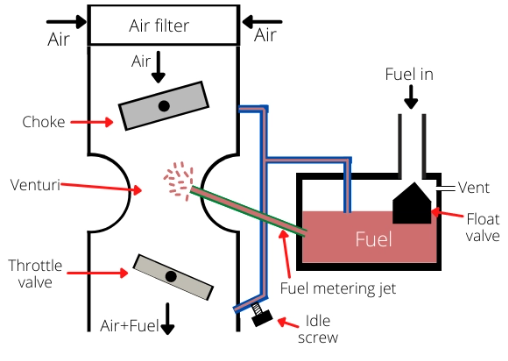 Department of Mechanical Engineering
education for life                                          www.rimt.ac.in
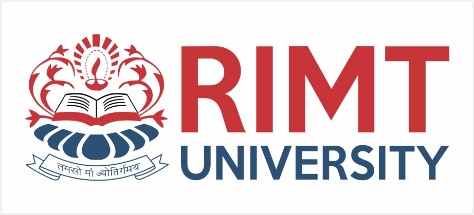 Working Principle of Carburetor
The fuel from the reservoir enters into the float chamber of the carburetor through an opening provided with a float valve. When the desired level of fuel is reached in the reservoir, the plastic float moves up and stops the fuel supply by the use of a needle valve.
The air enters in the venturi through an air filter. The entry of the air in the Venturi is controlled by the choke valve provided above the venturi section.
During the operation of the engine, the air moves at a higher speed. When the air enters into the throat section of the venturi, the pressure of the air decreases below the pressure in the float chamber.
Due to this pressure difference, the fuel rises into the metering jet and mixes with the air in the throat section.
This atomized air-fuel mixture is supplied for engine combustion.
The throttle valve controls the supply of this air-fuel mixture.
When the throttling valve is partially open, less amount of air-fuel mixture enters into the engine and as the opening of the throttle valve increases, the supply of air-fuel mixture to the engine also increases.
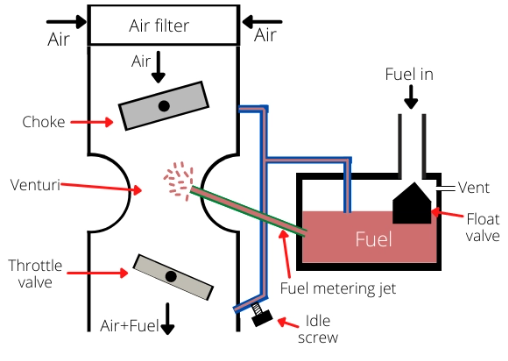 Department of Mechanical Engineering
education for life                                          www.rimt.ac.in